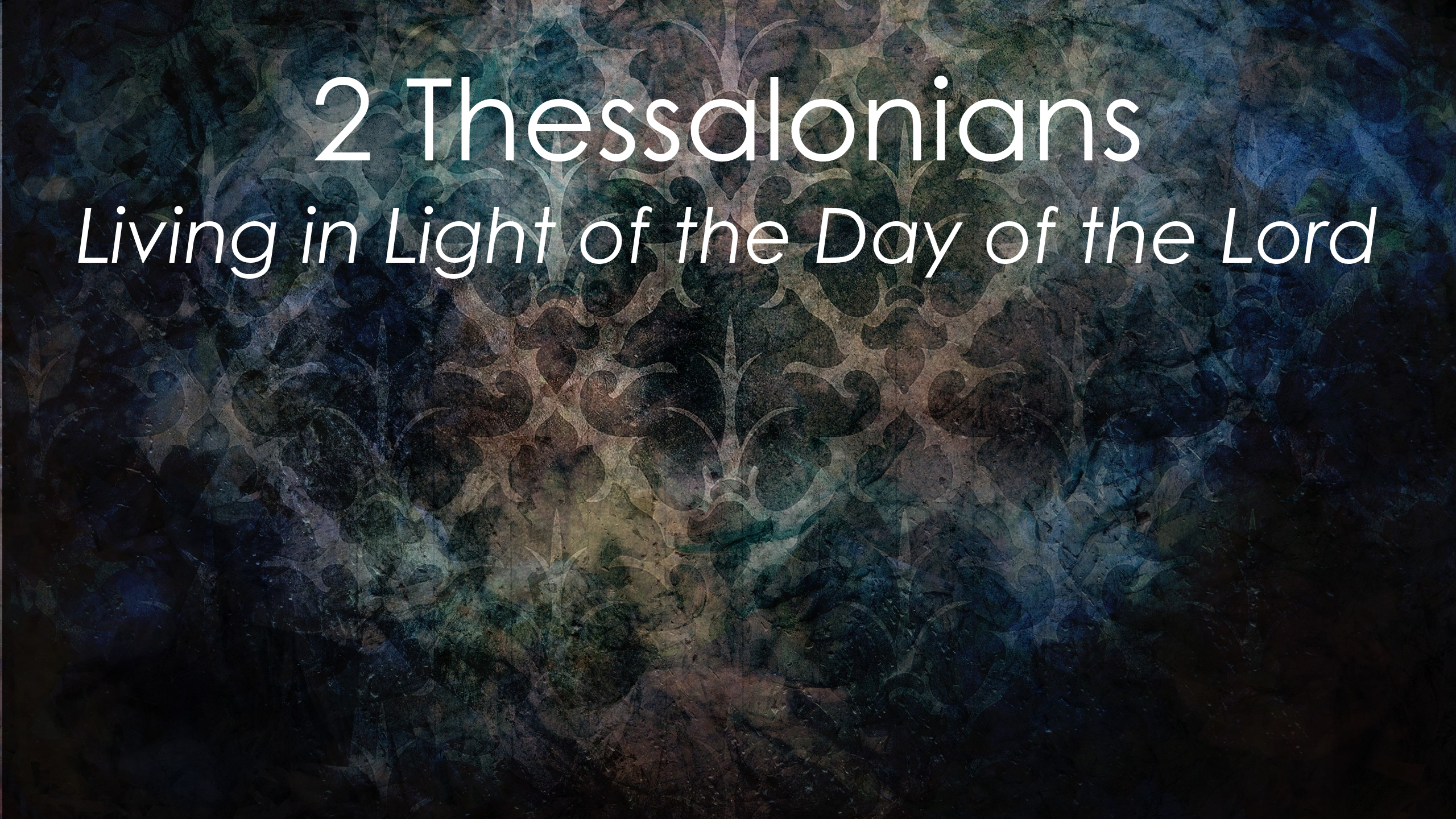 Why the Justice of God is Just
2 Thessalonians 1:5-10 (Part 2)
March 13, 2022
2 Thessalonians 1:1-5
1 Paul and Silvanus and Timothy, To the church of the Thessalonians in God our Father and the Lord Jesus Christ: 2 Grace to you and peace from God the Father and the Lord Jesus Christ. 3 We ought always to give thanks to God for you, brethren, as is only fitting, because your faith is greatly enlarged, and the love of each one of you toward one another grows ever greater; 4 therefore, we ourselves speak proudly of you among the churches of God for your perseverance and faith in the midst of all your persecutions and afflictions which you endure. 5 This is a plain indication of God's righteous judgment so that you will be considered worthy of the kingdom of God, for which indeed you are suffering.
2 Thessalonians 1:6-10
6 For after all it is only just for God to repay with affliction those who afflict you, 7 and to give relief to you who are afflicted and to us as well when the Lord Jesus will be revealed from heaven with His mighty angels in flaming fire, 8 dealing out retribution to those who do not know God and to those who do not obey the gospel of our Lord Jesus. 9 These will pay the penalty of eternal destruction, away from the presence of the Lord and from the glory of His power, 10 when He comes to be glorified in His saints on that day, and to be marveled at among all who have believed — for our testimony to you was believed.
2 Thessalonians 2:2
“that you not be quickly shaken from your composure or be disturbed either by a spirit or a message or a letter as if from us, to the effect that the day of the Lord has come”
God’s Justice
Justice speaks of that which is right or “as it should be.”  

Divine Justice is an attribute of God. 

By justice, God always does things “as they should be” and will always make things “as they should be.”
God’s Justice is a reminder for the suffering (1:5)
This is a plain indication of God's righteous judgment so that you will be considered worthy of the kingdom of God, for which indeed you are suffering.
19 For this finds favor, if for the sake of conscience toward God a person bears up under sorrows when suffering unjustly. 20 For what credit is there if, when you sin and are harshly treated, you endure it with patience? But if when you do what is right and suffer for it you patiently endure it, this finds favor with God. 21 For you have been called for this purpose, since Christ also suffered for you, leaving you an example for you to follow in His steps (1 Peter 2:19-21).
1 Peter 4:1-2
1 Therefore, since Christ has suffered in the flesh, arm yourselves also with the same purpose, because he who has suffered in the flesh has ceased from sin, 2 so as to live the rest of the time in the flesh no longer for the lusts of men, but for the will of God.
God’s Justice brings repayment to the afflicters (1:6)
For after all it is only just for God to repay with affliction those who afflict you,
God’s Justice brings relief to the saints (1:7)
and to give relief to you who are afflicted and to us as well when the Lord Jesus will be revealed from heaven with His mighty angels in flaming fire
God’s Justice brings retribution to the wicked (1:8-9)
8 dealing out retribution to those who do not know God and to those who do not obey the gospel of our Lord Jesus. 9 These will pay the penalty of eternal destruction, away from the presence of the Lord and from the glory of His power…
1 Corinthians 15:51-53
51 Behold, I tell you a mystery; we will not all sleep, but we will all be changed, 52 in a moment, in the twinkling of an eye, at the last trumpet; for the trumpet will sound, and the dead will be raised imperishable, and we will be changed. 53 For this perishable must put on the imperishable, and this mortal must put on immortality.
God’s Justice results in God being glorified (1:10)
when He comes to be glorified in His saints on that day, and to be marveled at among all who have believed — for our testimony to you was believed.
13 But we should always give thanks to God for you, brethren beloved by the Lord, because God has chosen you from the beginning for salvation through sanctification by the Spirit and faith in the truth. 14 It was for this He called you through our gospel, that you may gain the glory of our Lord Jesus Christ (2 Thessalonians 2:13-14).
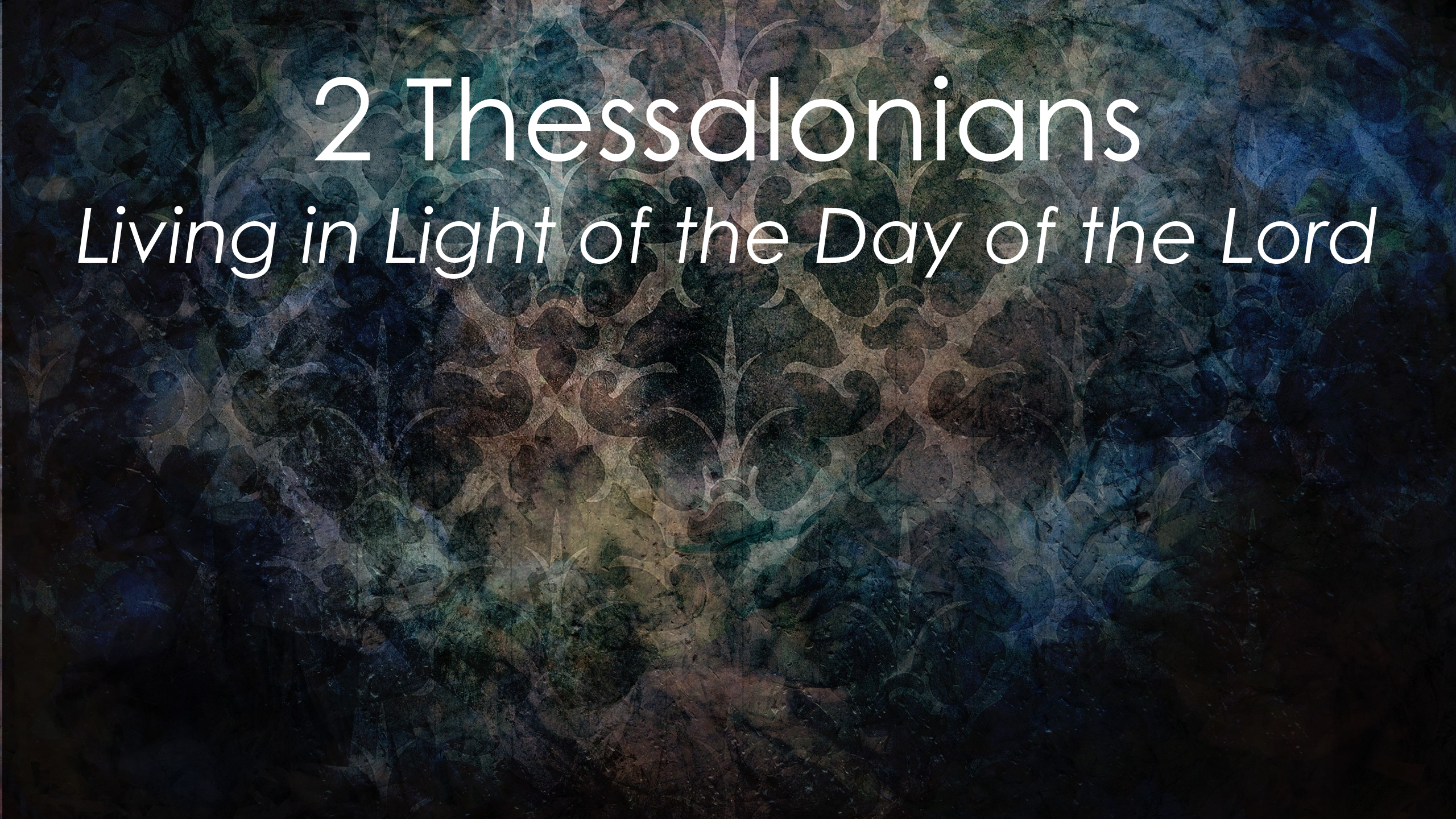 Why the Justice of God is Just
2 Thessalonians 1:5-10 (Part 2)
March 13, 2022